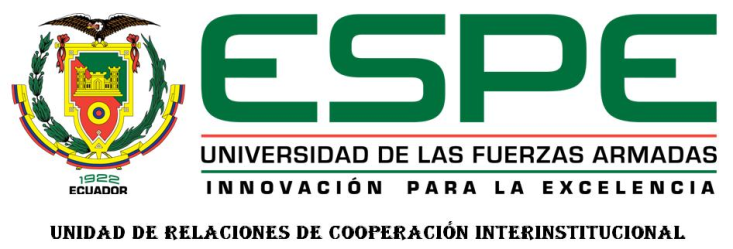 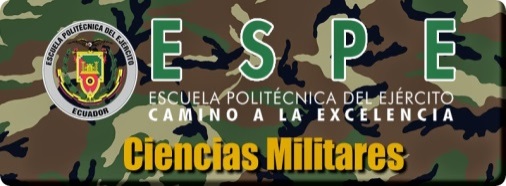 UNIVERSIDAD DE LAS FUERZAS ARMADAS  - ESPE

MAESTRÍA EN SISTEMAS DE GESTIÓN AMBIENTAL



ANÁLISIS DE LA CALIDAD DEL ABONO ORGÁNICO PRODUCIDO POR EL GAD DE BAÑOS A TRAVÉS DE PRUEBAS FISICOQUÍMICAS Y MICROBIOLÓGICAS MEDIANTE LA DETERMINACIÓN DE LA PRESENCIA DE Salmonella sp., Shigella sp. y Escherichia coli, EN BASE A NORMATIVA INTERNACIONAL, CON EL FIN DE SUGERIR PARÁMETROS DE CONTROL EN ECUADOR.

Jaime Serpa

Febrero -2016
INTRODUCCIÓN
SUSTANCIAS ORGÁNICAS E INORGÁNICAS
LOS ABONOS
PROPORCIONA NUTRIENTES NECESARIOS A LAS PLANTAS
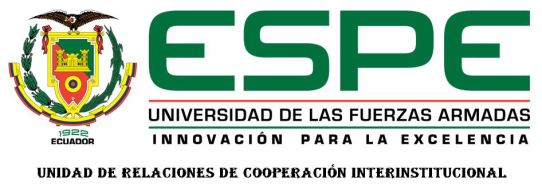 INTRODUCCIÓN
TIPOS DE ABONOS ORGÁNICOS
LÍQUIDOS
SÓLIDOS
COMPOST
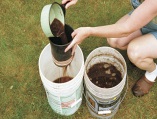 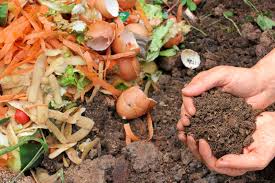 TÉ DE COMPOST
VERMICOMPOST
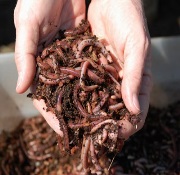 TÉ DE ESTIÉRCOL
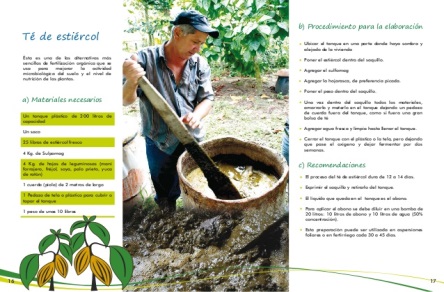 BOCASHI
BIOFERMENTO
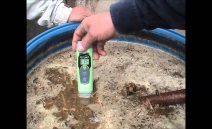 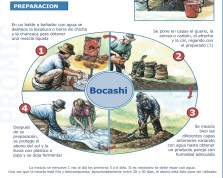 EFLUENTES
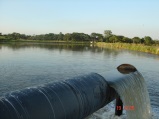 ELABORANDO ABONOS DESDE LA ANTIGÜEDAD
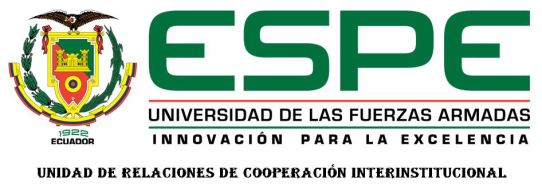 OBJETIVOS
GENERAL
ANALIZAR LA CALIDAD DEL ABONO ORGÁNICO PRODUCIDO POR EL GAD DE BAÑOS A TRAVÉS DE PRUEBAS FISICOQUÍMICAS Y MICROBIOLÓGICAS MEDIANTE LA DETERMINACIÓN DE LA PRESENCIA DE Salmonella sp., Shigella sp, Escherichia coli, EN BASE A NORMATIVA INTERNACIONAL CON EL FIN DE SUGERIR PARÁMETROS DE CONTROL EN ECUADOR.
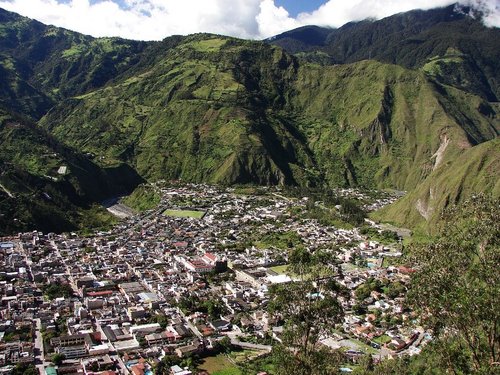 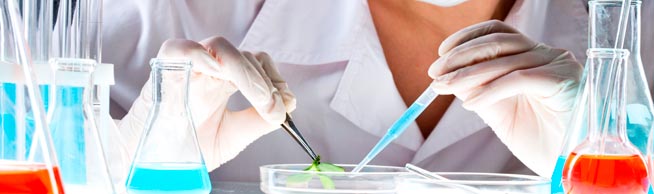 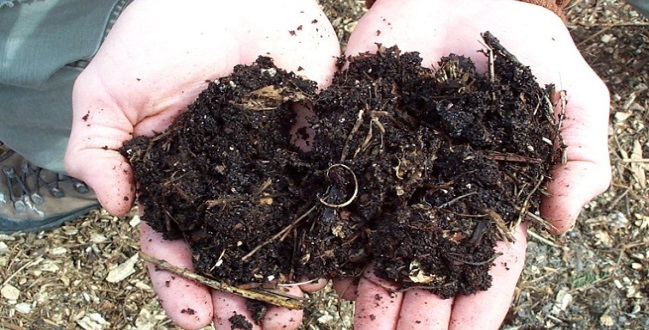 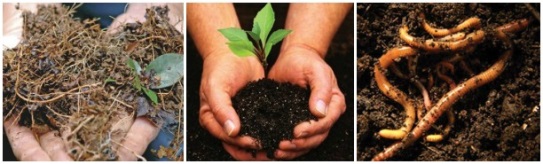 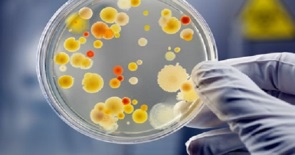 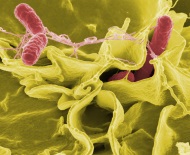 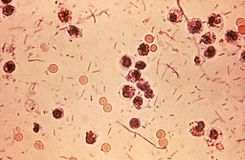 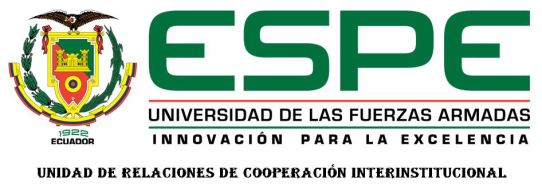 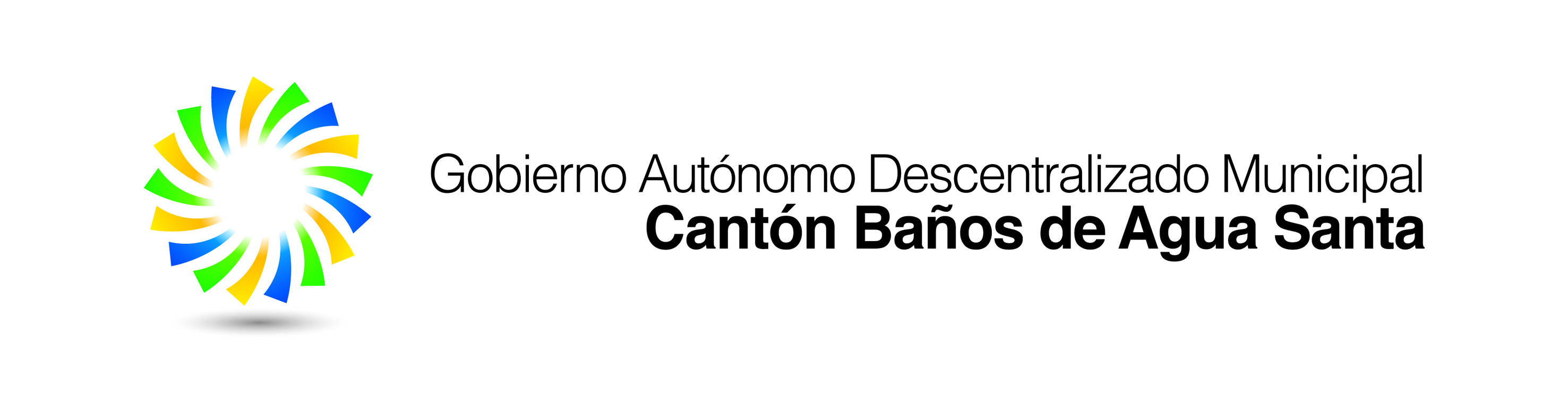 4
OBJETIVOS
1
2
3
4
EVALUAR in – situ  EL PROCESO DE COMPOSTAJE LLEVADO A CABO POR EL GAD DE BAÑOS, TUNGURAHUA
EVALUAR LA INFRAESTRUCTURA DE COMPOSTAJE DEL GAD DE BAÑOS.
TOMAR MUESTRAS MEDIANTE UN MÉTODO ESTANDARIZADO DE ABONO ORGÁNICO DE LA PLANTA DE BAÑOS.
ANALIZAR LAS PROPIEDADES FISICOQUÍMICAS DEL ABONO ORGÁNICO DE BAÑOS.
ESPECÍFICOS
5
6
7
IDENTIFICAR LA PRESENCIA O AUSENCIA DE BACTERIAS PATÓGENAS  (Salmonella sp., Shigella sp, Escherichia coli), EN LOS ABONOS ORGÁNICOS, MEDIANTE TÉCNICAS MICROBIOLÓGICAS DEPENDIENTES DE CULTIVO EN BASE A LAS NORMAS INEN.
ANALIZAR Y COMPARAR LOS RESULTADOS CON LOS PARÁMETROS FISICOQUÍMICOS Y MICROBIOLÓGICOS ESTABLECIDOS POR LA LEGISLACIÓN AMBIENTAL INTERNACIONAL SOBRE LA CALIDAD DE ABONOS ORGÁNICOS.
SUGERIR PARÁMETROS DE CONTROL EN BASE A LOS RESULTADOS OBTENIDOS EN ECUADOR Y A LA NORMATIVA INTERNACIONAL.
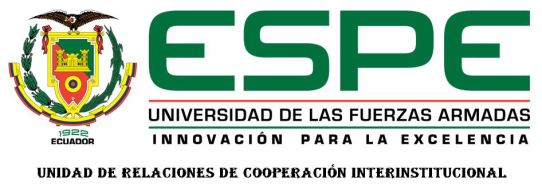 5
PROBLEMA
SEGUIMIENTO DEL PROCESO DEL COMPOST
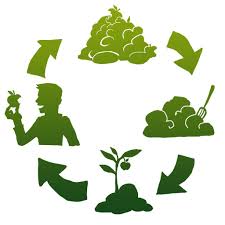 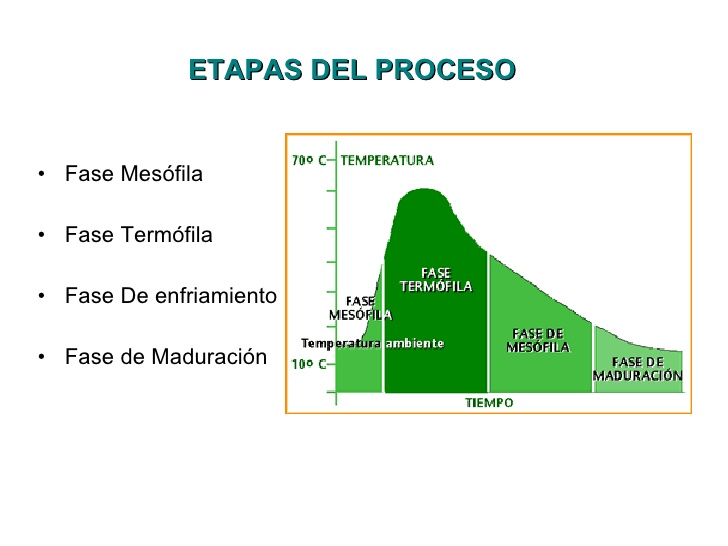 ETAPAS DEL COMPOST
Patógenos: E. coli, Shigella sp. y Salmonella sp.
Enfermedades
Metales pesados
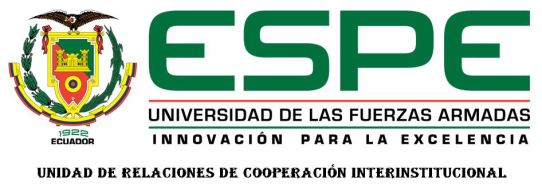 JUSTIFICACIÓN
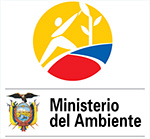 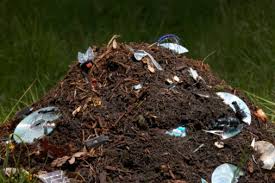 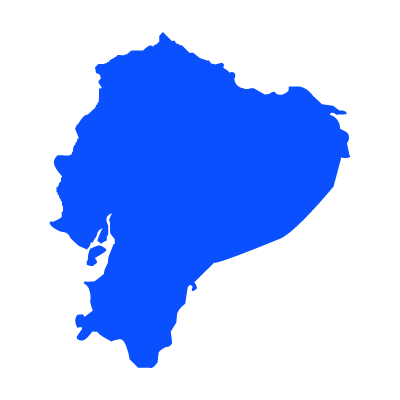 DS
PNGI
% MATERIAL  INERTE
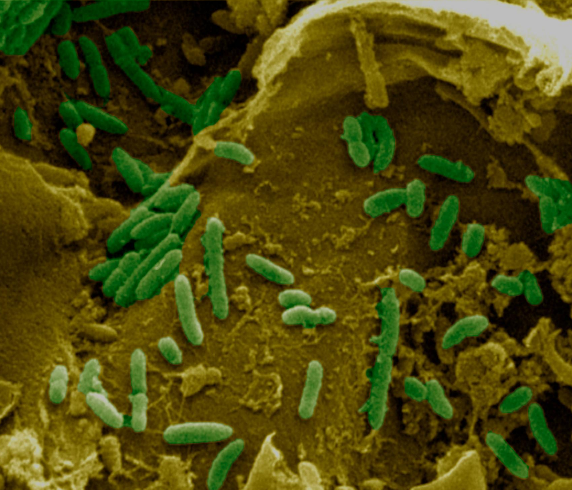 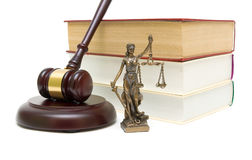 BACTERIAS PATÓGENAS
NO EXISTE NORMATIVA AMBIENTAL ECUATORIANA
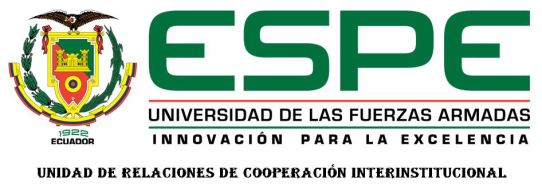 GAD BAÑOS DE AGUA SANTA - TUNGURAHUA
PRUEBAS DE CAMPO
INVESTIGACIÓN
AGROCALIDAD
PRUEBAS DE LABORATORIO
LABORATORIOS DE BIOTECNOLOGÍA MICROBIOLOGÍA-ESPE
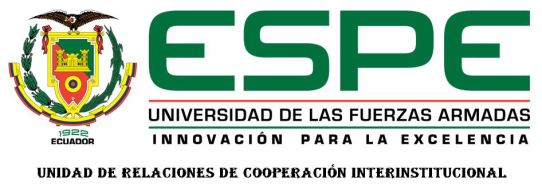 MATERIALES Y  MÉTODOS
PRUEBAS DE CAMPO
PROCESO  DE COMPOSTAJE
TOMAR MUESTRAS /MÉTODO ESTANDARIZADO
in-situ
INFRAESTRUCTURA
DEL COMPOSTAJE
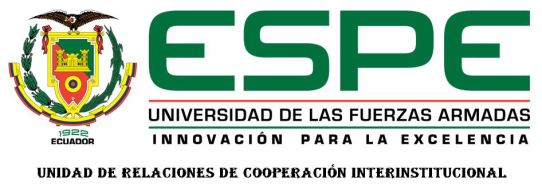 (Ekinci,2004)
(Miyatake,2006)
PRUEBAS DE CAMPO
MATERIALES Y MÉTODOS
MUESTREO:
GAD MUNICIPAL DE BAÑOS DE AGUA SANTA-TUNGURAHUA
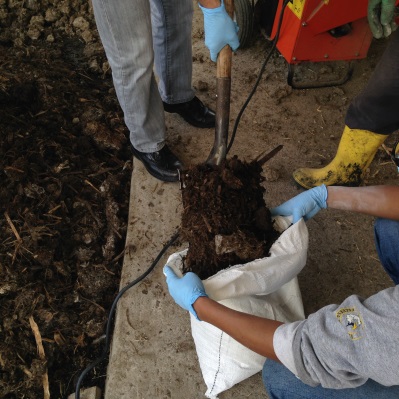 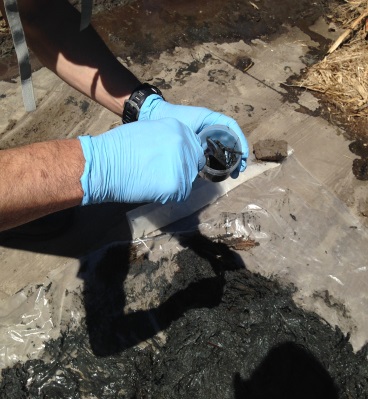 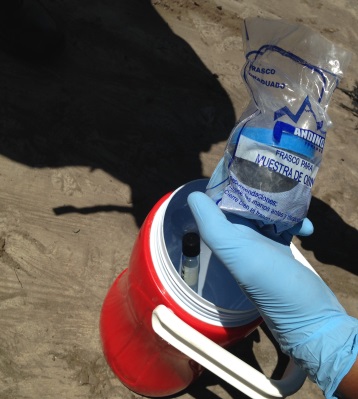 MUESTRAS:
MICROBIOLÓGICO / FISICOQUÍMICO
MUESTREO SIMPLE ALEATORIZADO:
INEN 220, 2013
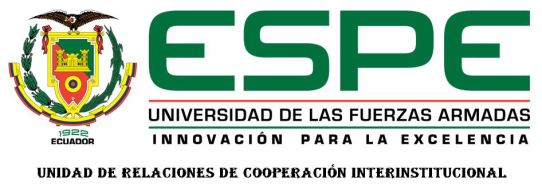 ANÁLISIS DE LABORATORIO MICROBIOLÓGICO de Escherichia coli, Shigela sp, Salmonella sp.
PRUEBAS DE LABORATORIO
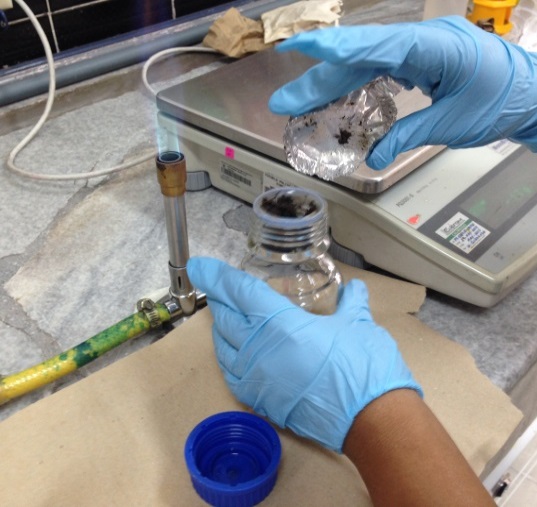 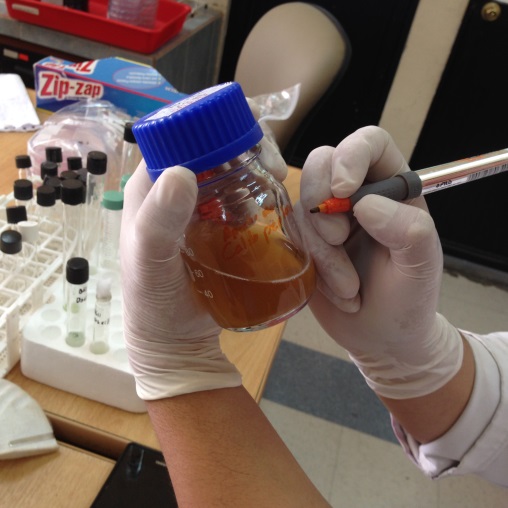 PRE ENRIQUECIMIENTO
ENRIQUECIMIENTO SELECTIVO
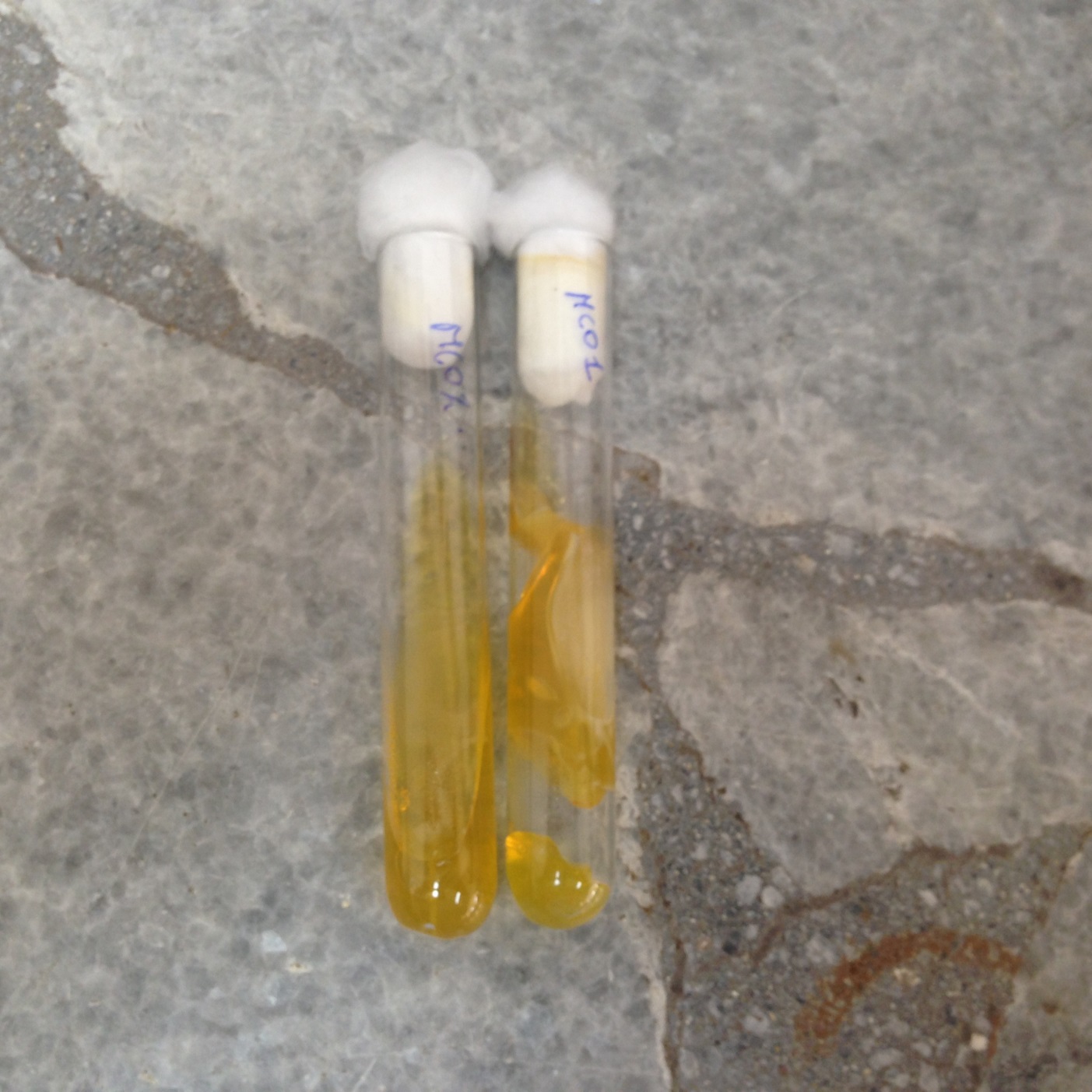 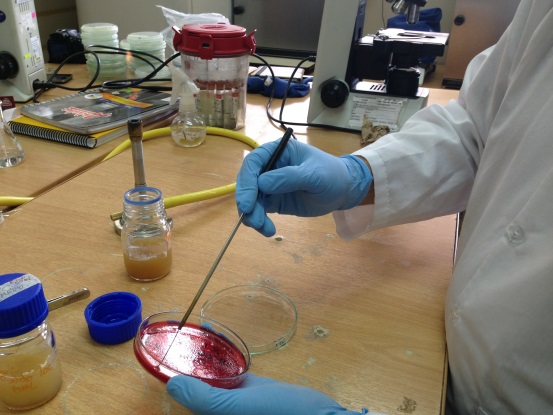 SIEMBRA EN MEDIO NUTRITIVO
SIEMBRA EN MEDIO SELECTIVO
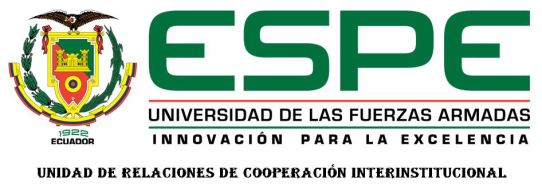 INEN, 1996.
ANÁLISIS DE LABORATORIO IDENTIFICACIÓN DE BACTERIAS PATÓGENAS
PRUEBAS DE LABORATORIO
INEN-1529-16
INEN-1529-15
INEN: 1529-8
Shigella sp
Escherichia coli
Salmonella sp.
CALDO PEPTONA
CALDO LACTOSA
MEDIO HAJNA
CALDO
TETRATIONATO.
MEDIO EC, BGBL.
NTE INEN - CONTROL MICROBIOLOGICO DE LOS ALIMENTOS.
HEKTOEN, SS.
XLD
MACCONKEY
EMB.
AGAR  NUTRIENTE
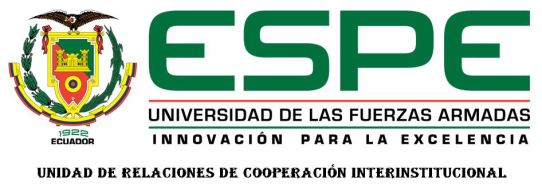 PRUEBAS DE IDENTIFICACIÓN
PRUEBAS DE LABORATORIO
MACROSCÓPICAS
CARACTERÍSTICAS MORFOLÓGICAS
MICROSCÓPICAS
PRUEBAS BIOQUÍMICAS
CARACTERÍSTICAS METABÓLICAS
PRUEBA CONFIRMATORIA API 20E
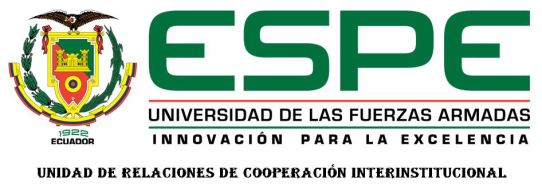 Benson, 2001
ANÁLISIS FÍSICO QUÍMICOS
PRUEBAS DE LABORATORIO
PARÁMETROS FÍSICOS Y QUÍMICOS
METALES PESADOS
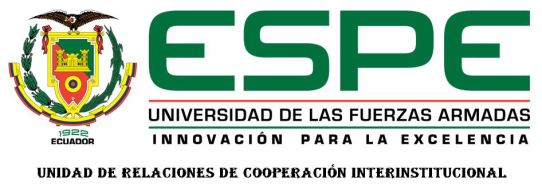 PRUEBAS DE CAMPO
RESULTADOS
Evaluación del proceso de compostaje.
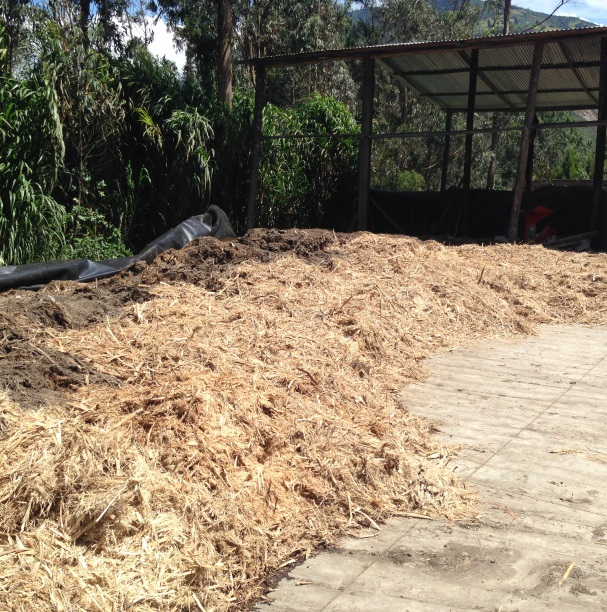 PROCESO 1
PROCESO 2
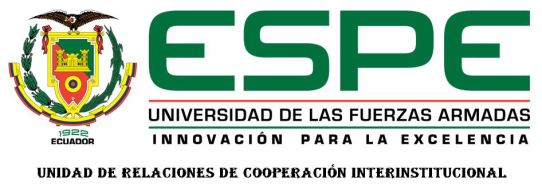 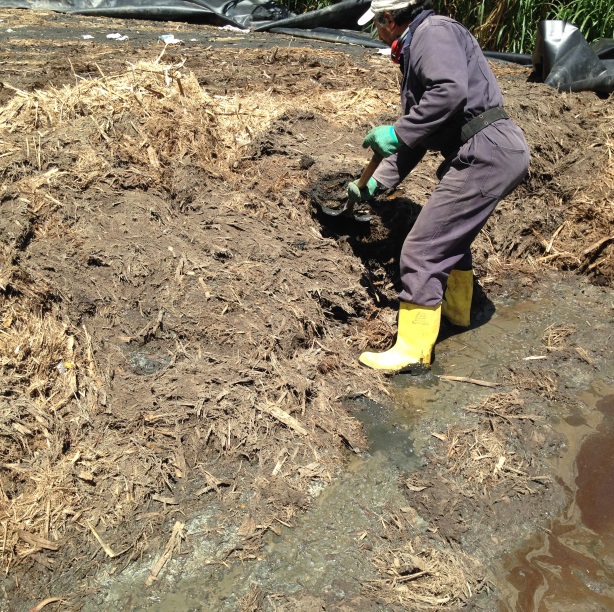 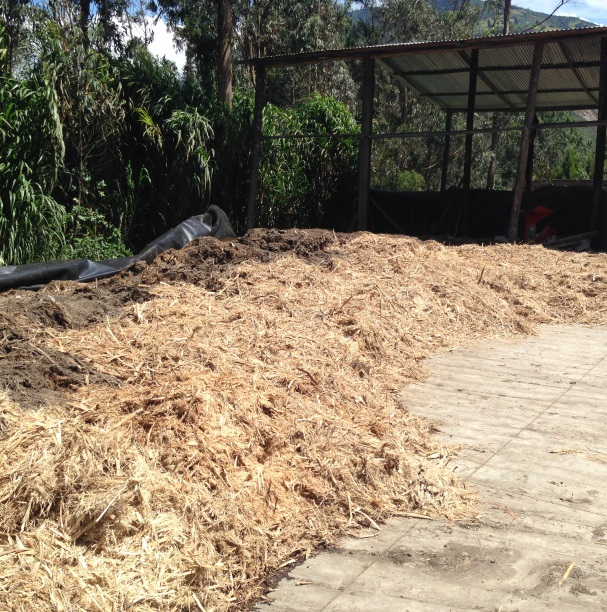 SEGUIMIENTO DEL PROCESO DE COMPOSTAJE
PRUEBAS DE CAMPO
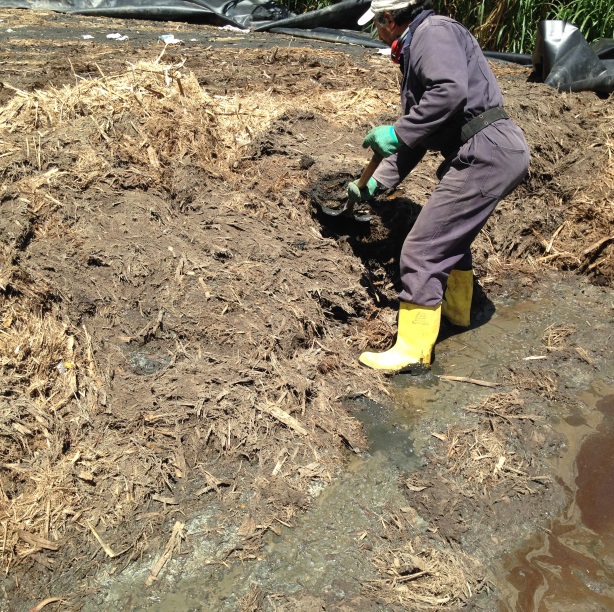 DEGRADACIÓN
MICROORGANISMOS
DIÓXIDO DE CARBONO
FUENTES DE C Y N
1
2
3
AGUA
AGUA
COMPOST
OXÍGENO
CALOR
6 MESES
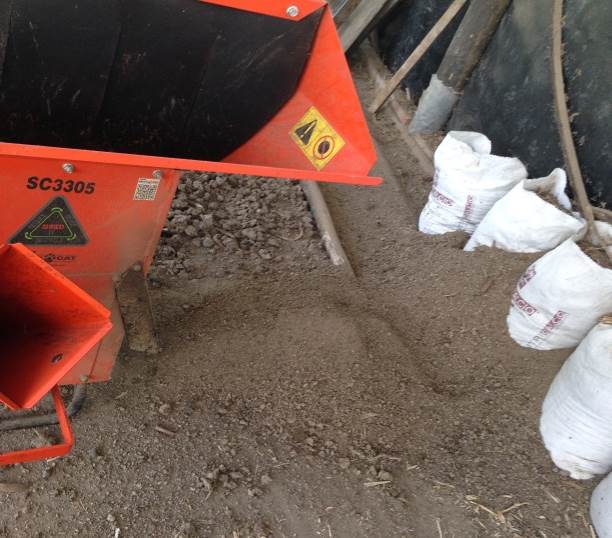 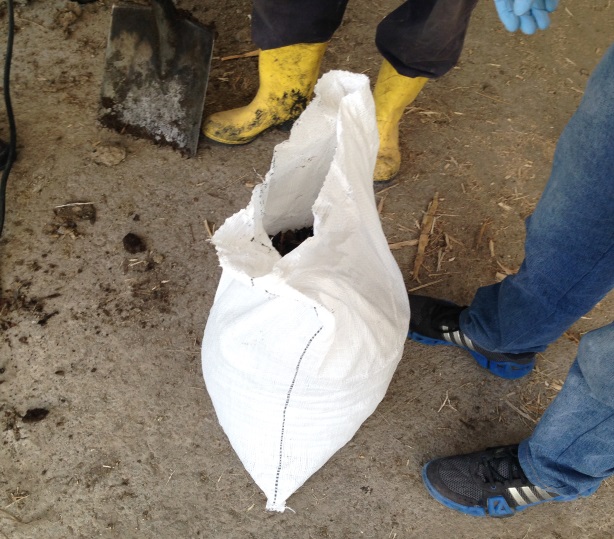 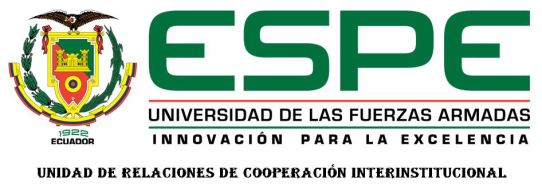 CAMBIO FÍSICOS OLOR COLOR Y APARIENCIA DEL COMPOSTAJE
PRUEBAS DE CAMPO
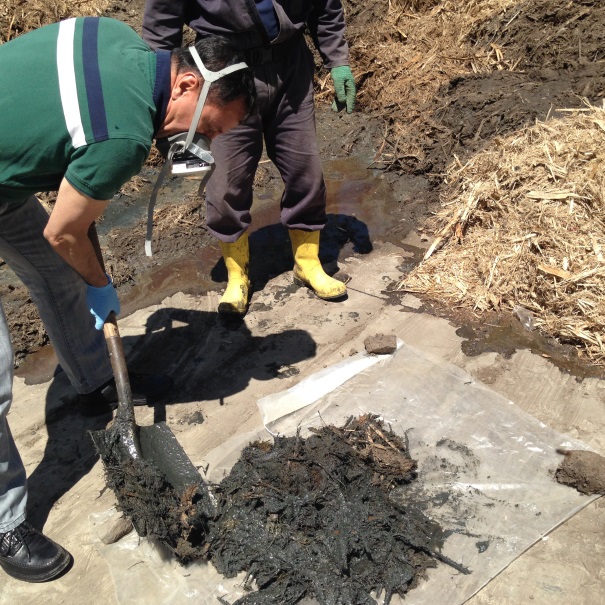 INICIAL
OLOR FUERTE
COLOR CAFÉ MARRÓN OBSCURO
TEXTURA PASTOSA
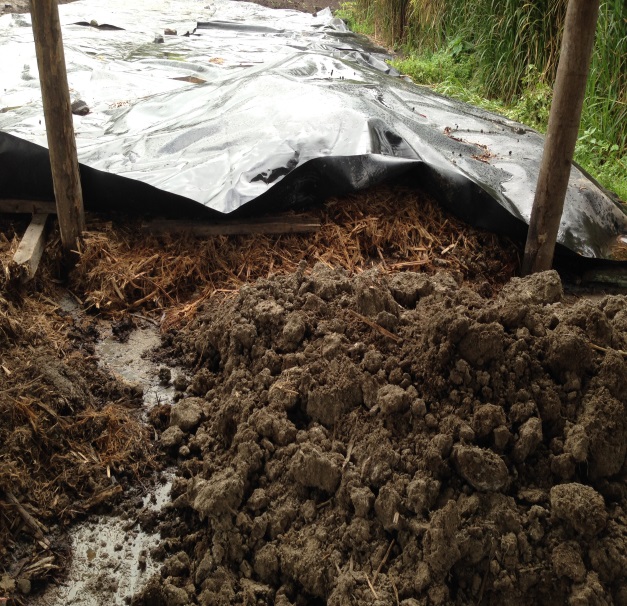 FINAL
OLOR TIERRA HÚMEDA
COLOR CAFÉ 
TEXTURA FINA
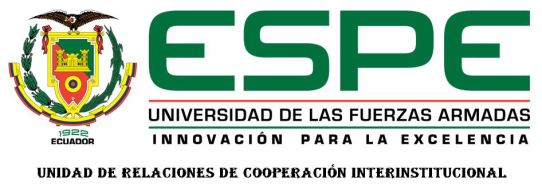 EVALUACIÓN DE INFRAESTRUCTURA DEL PROCESO DEL COMPOSTAJE
PRUEBAS DE CAMPO
1
2
3
4
ÁREA - TRITURADO
ÁREA - PROCESO
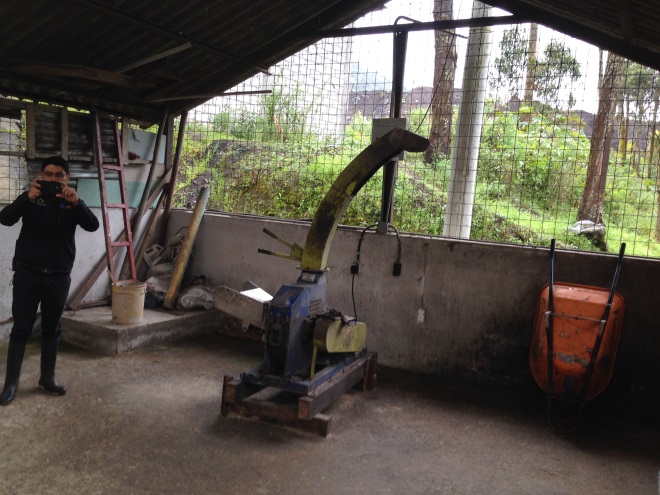 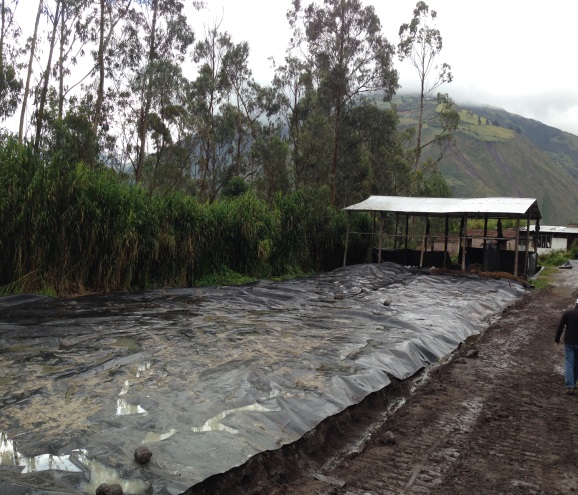 ÁREA - MADURACIÓN
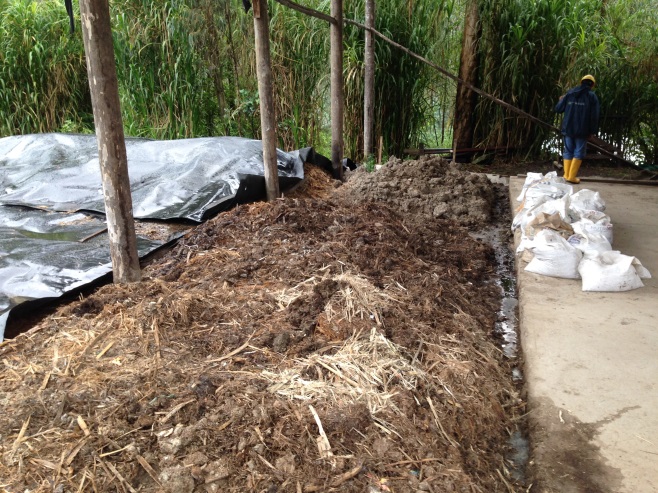 ÁREA - ENSACADO
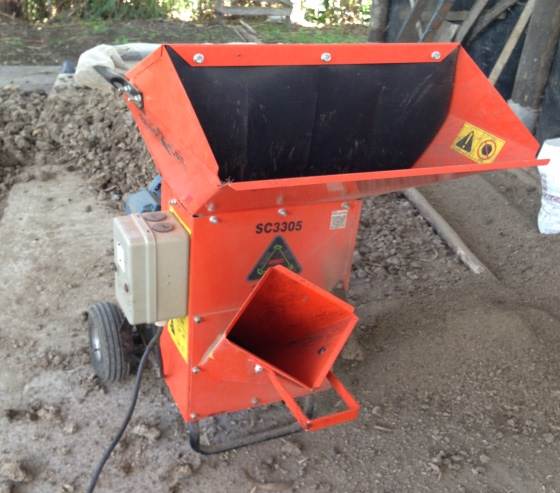 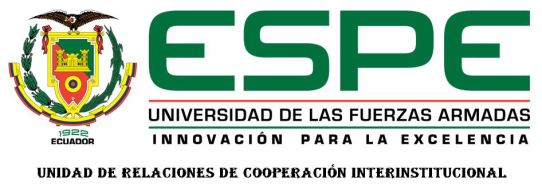 RESULTADOS
ANÁLISIS MICROBIOLÓGICOS
FASE DE AISLAMIENTO
DESCRIPCIÓN MACROSCÓPICA CELULAR
Salmonella sp.
Escherichia coli
Shigella sp.
MEDIO SS Y HEKTOEN
MEDIO EMB
MEDIO XLD, MACCONKEY
COLONIAS H2S POSITIVO, LACTOSA NEGATIVO
COLONIAS  VERDE METÁLICO
COLONIAS H2S NEGATIVO, LACTOSA NEGATIVO
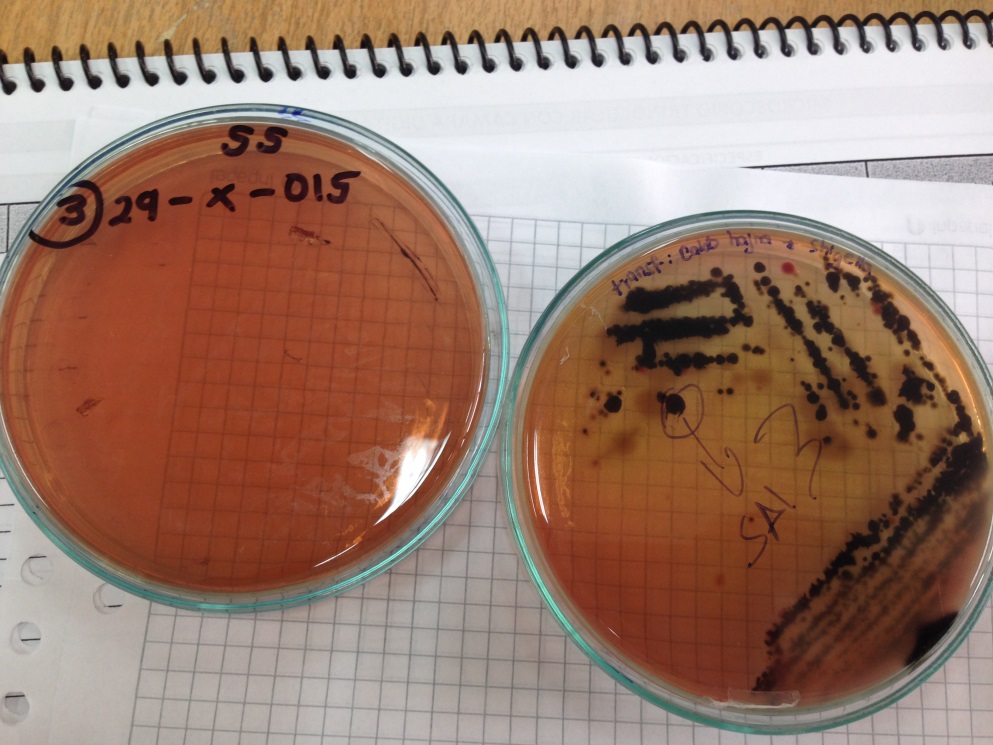 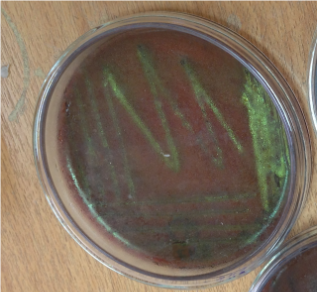 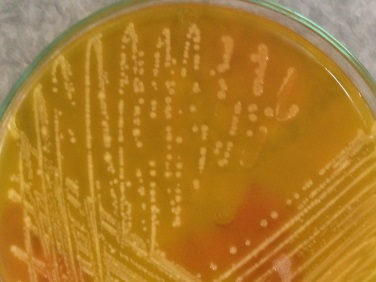 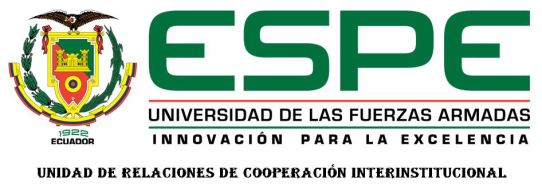 RESULTADOS
ANÁLISIS MICROBIOLÓGICOS
DESCRIPCIÓN MICROSCOPICA CELULAR
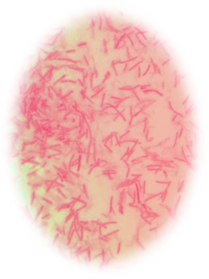 10 AISLADOS DE LAS COLONIAS DE:
Escherichia coli
Salmonella sp
Shigella sp
BACILOS GRAM NEGATIVOS
CARACTERÍSTICAS  MORFOLÓGICAS QUE PRESENTAN ESTAS BACTERIAS PATÓGENAS
Aumento: 100X
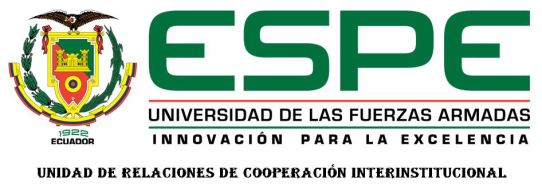 PRUEBAS BIOQUÍMICAS PARA Escherichia coli
ANÁLISIS MICROBIOLÓGICOS
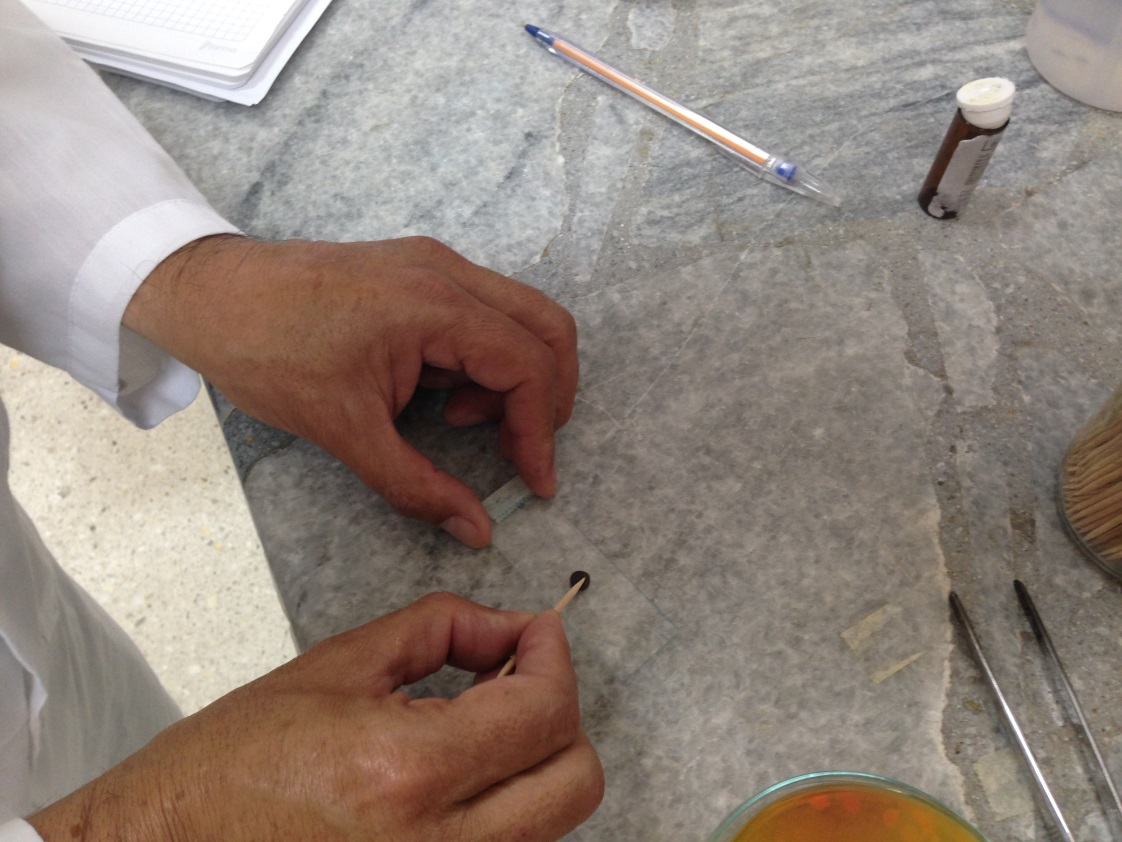 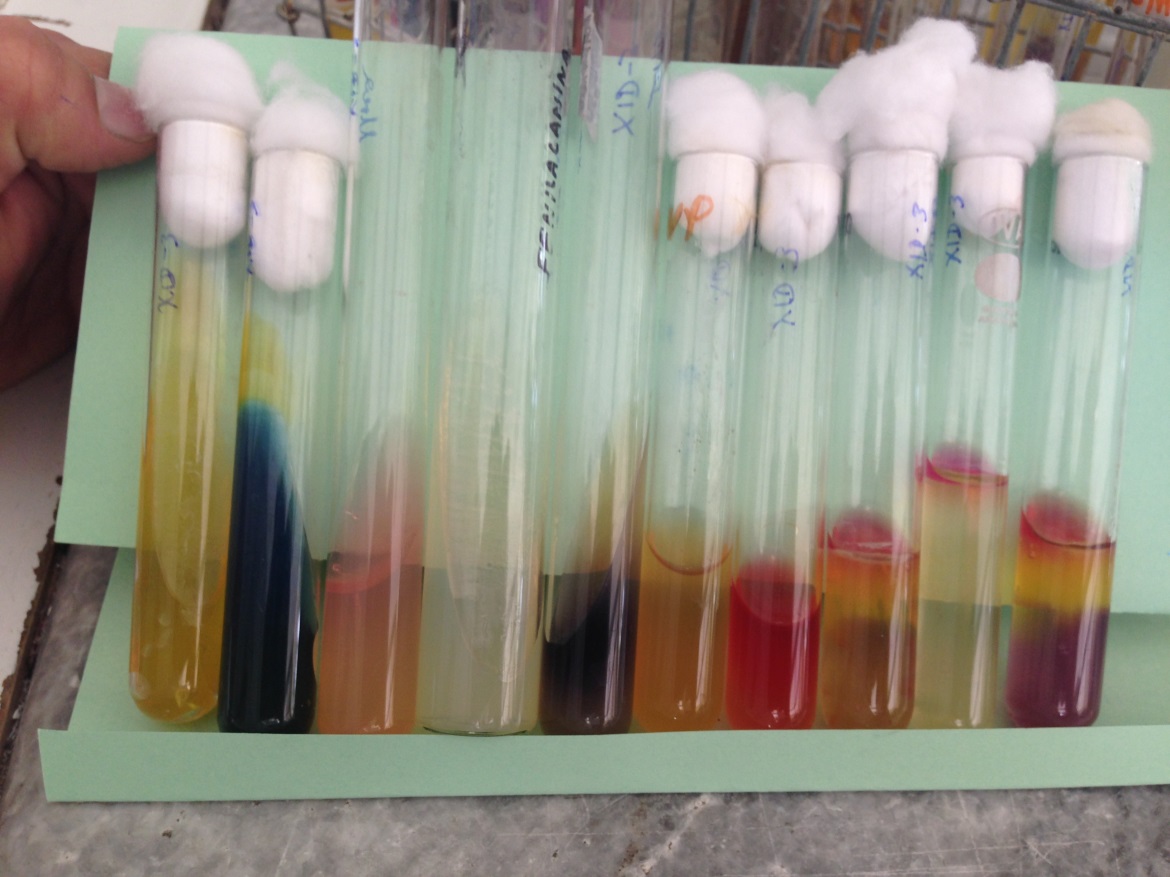 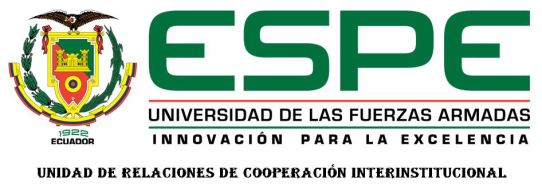 PRUEBAS BIOQUÍMICAS Salmonella sp
ANÁLISIS MICROBIOLÓGICOS
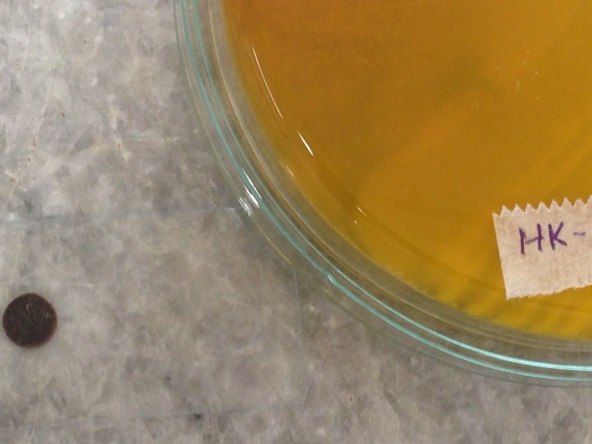 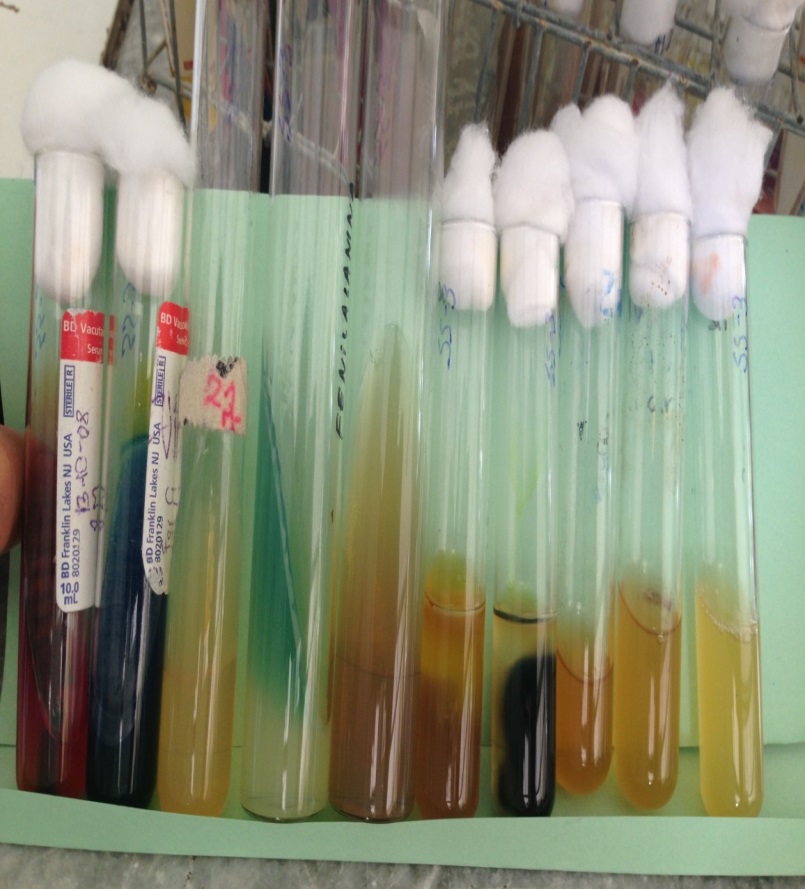 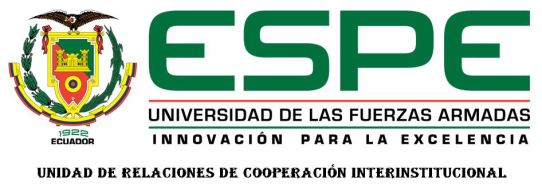 PRUEBAS BIOQUÍMICAS Shigella sp.
ANÁLISIS MICROBIOLÓGICOS
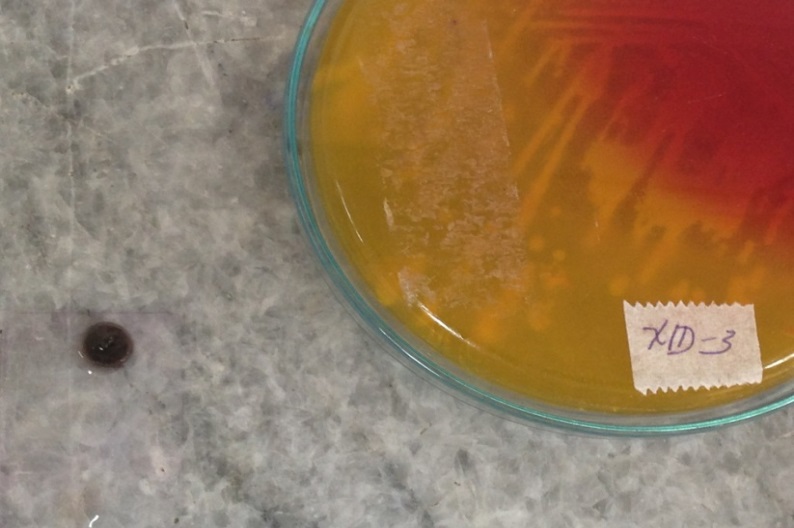 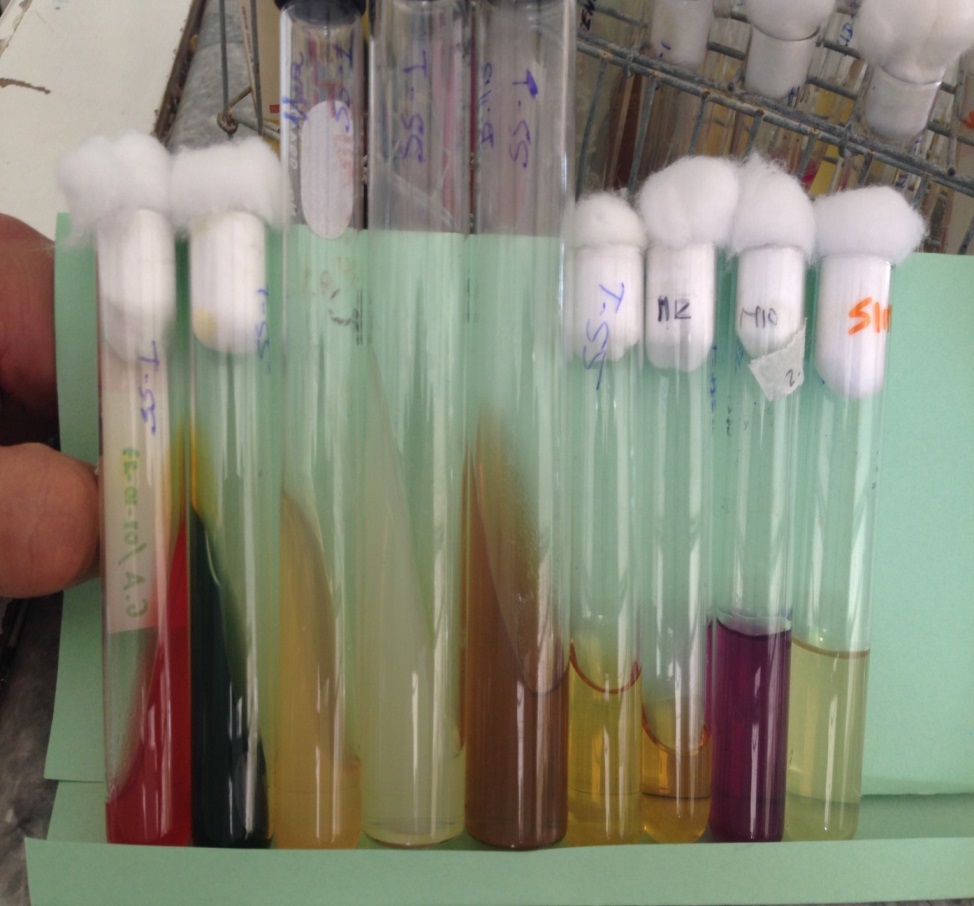 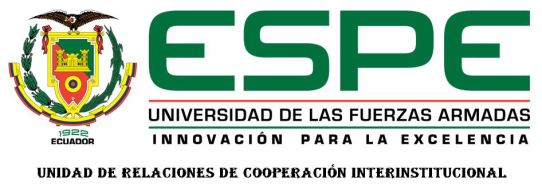 PRUEBA CONFIRMATORIA API 20 E PARA Escherichia coli
ANÁLISIS MICROBIOLÓGICOS
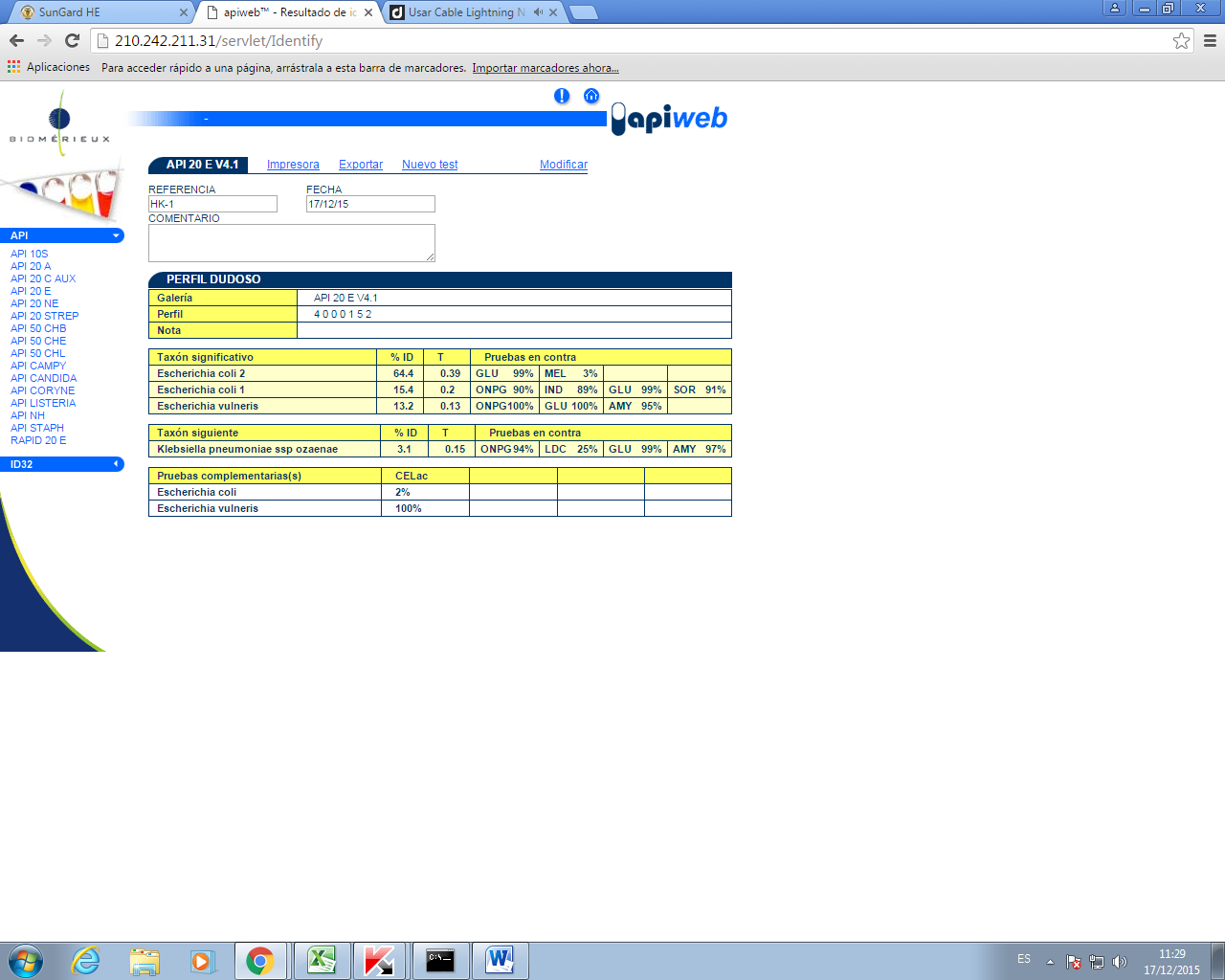 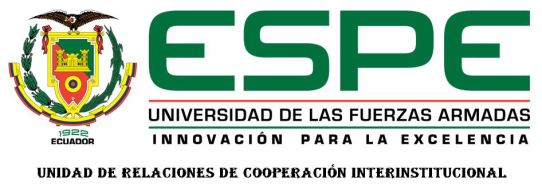 PRUEBA CONFIRMATORIA API 20 E PARA Salmonella sp.
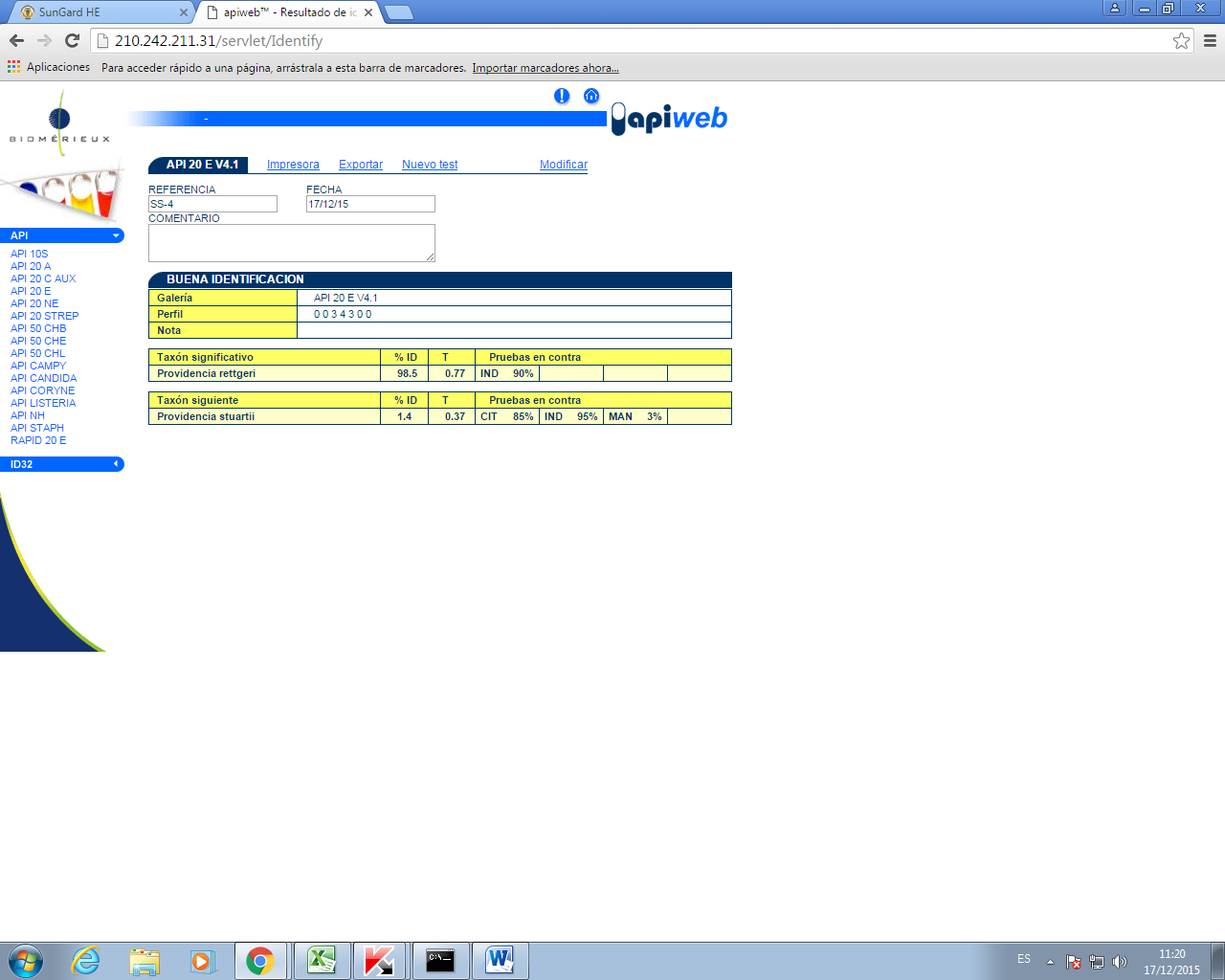 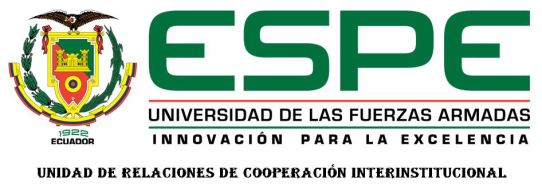 PRUEBA CONFIRMATORIA API 20 E PARA Shigella sp.
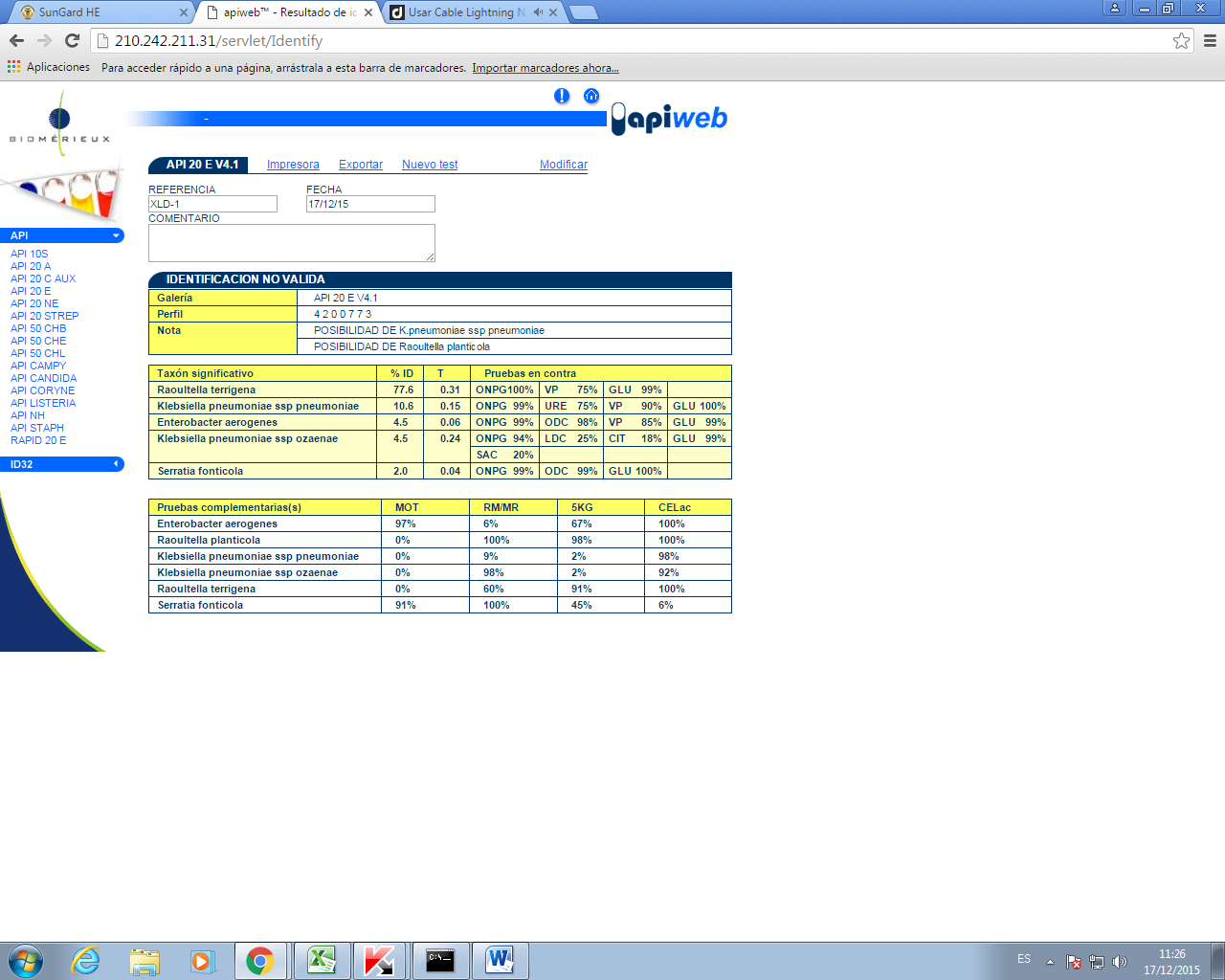 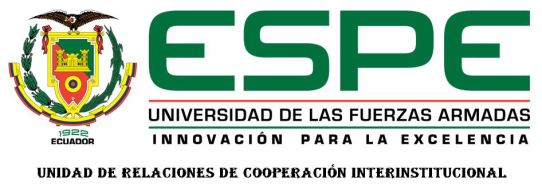 ANÁLISIS FÍSICO QUÍMICOS
RESULTADOS
PARÁMETROS FÍSICOS Y QUÍMICOS
METALES PESADOS
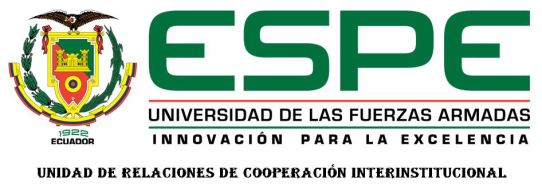 CONCLUSIONES
EL GAD DE BAÑOS DE AGUA SANTA, TUNGURAHUA, PRESENTA DEFICIENCIAS EN CUANTO A LA INFRAESTRUCTURA FÍSICA, POR EJEMPLO, ÁREAS NO BIEN DEFINIDAS DE TRABAJO, SIN TECHO, SIN PISO.
EL GAD DE BAÑOS PRESENTA DEFICIENCIAS TECNOLÓGICAS COMO AUSENCIA DE CONTROL DE CONDICIONES FÍSICAS, PH, TEMPERATURA, OXÍGENO Y HUMEDAD EN EL PROCESO DE COMPOSTAJE. DICHO PROCESO SE ACERCA MÁS A UN COMPOSTAJE ARTESANAL. 
NO SE  HA CREADO UN MERCADO PARA LA COMPRA Y UTILIZACIÓN DEL COMPOST.
EL ABONO ORGÁNICO DEL GAD DE BAÑOS DE AGUA SANTA CARECE DE BACTERIAS PATÓGENAS DE ACUERDO AL ANÁLISIS MICROBIOLÓGICO. PRESENTE COLIFORMES LOS QUE PUEDEN ORIGINARSE DE UN MANEJO DEFICIENTE O CONTAMINACIÓN EXTERNA.
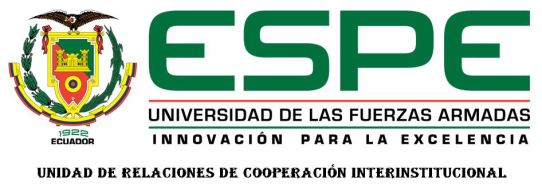 CONCLUSIONES
LOS PARÁMETROS FISICOQUÍMICOS SE ENCUENTRAN DENTRO DE LOS RANGOS DE MADUREZ  Y ESTABILIDAD DEL ABONO ORGÁNICO.
LOS NIVELES DE METALES PESADOS SE ENCUENTRAN DENTRO DE LOS LÍMITES PERMISIBLES COMPARADOS CON LA EPA 503.
AL CUMPLIR EL COMPOST LOS NIVELES MICROBIOLÓGICOS Y FISICOQUÍMICOS, SE CONSIDERA QUE LA NORMATIVA EPA PODRÍA SERVIR DE BASE PARA EL DESARROLLO DE LA NORMATIVA NACIONAL.
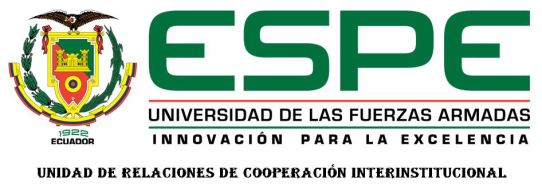 RECOMENDACIONES
REALIZAR MONITOREO CONTINUO DE CONTROL DE TEMPERATURA, PH Y HUMEDAD RELATIVA PARA DETERMINAR LA MADURACIÓN DEL COMPOSTAJE.
IMPLEMENTAR UNA INFRAESTRUCTURA ADECUADA EN LA PLANTA DE COMPOSTAJE.
DETERMINAR LAS PROPORCIONES Y/O CANTIDADES DE RESIDUOS ORGÁNICOS COMO MATERIAS PRIMAS PARA ESTANDARIZAR EL CONTENIDO DE MACRO Y MICRONUTRIENTES DEL COMPOST.
NORMAR LA CALIDAD FISICOQUÍMICA Y MICROBIOLÓGICA DE LOS ABONOS ORGÁNICOS, EN ESPECIAL LOS QUE PROVIENEN DE RESIDUOS ORGÁNICOS MUNICIPALES.
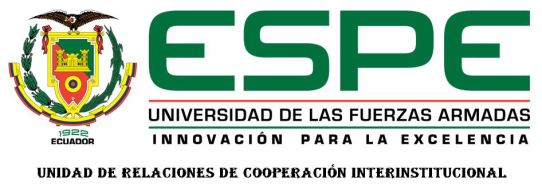 RECOMENDACIONES
CONTROLAR LOS PROCESOS PREVIOS DE PRODUCCIÓN ASÍ COMO LOS POSTERIORES CON EL FIN DE EVITAR MICROORGANISMOS DAÑINOS CONTAMINANTES.
IMPLEMENTAR MANUALES SOBRE EL PROTOCOLO ESTANDARIZADO DEL PROCESO Y CAPACITAR AL PERSONAL ACERCA DEL MANEJO Y MANTENIMIENTO DE LA INOCUIDAD ANTES, DURANTE Y DESPUÉS DEL PROCESO DE COMPOSTAJE.
LLEVAR A CABO ANÁLISIS DE CALIDAD RUTINARIOS.
REALIZAR ENSAYOS DE FITOTOXICIDAD DEL COMPOST.
HACER LA CARACTERIZACION DE LOS LIXIVIADOS PARA REALIZAR LA PLANIFICACION DE UNA PLANTA DE TRATAMIENTO Y PROPONER SU USO PRACTICO.  la caracterización de los lixiviados para realizar la planificación de una planta de tratamiento de lixiviados y proponer su uso práctico
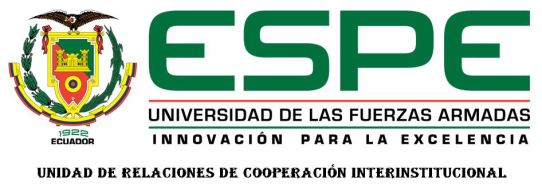 AGRADECIMIENTOS
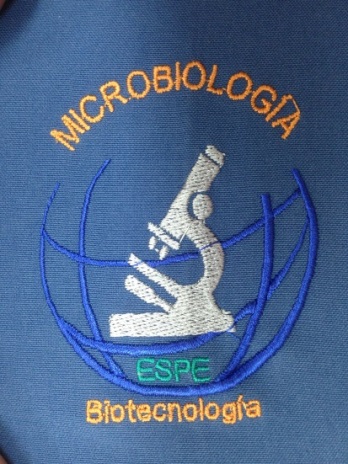 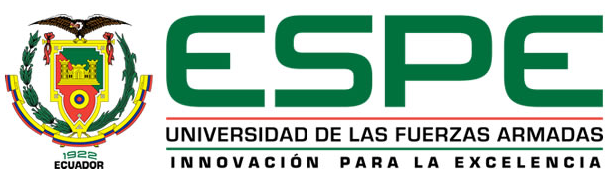 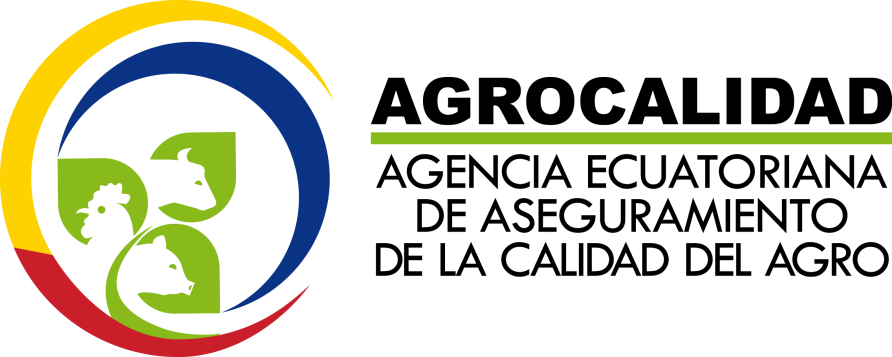 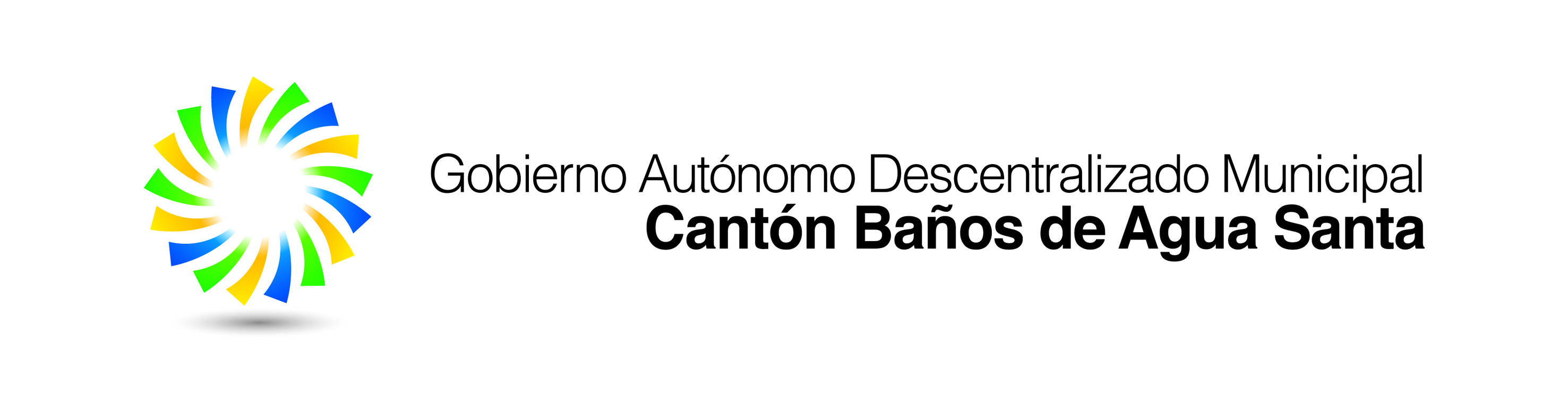 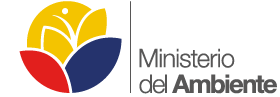 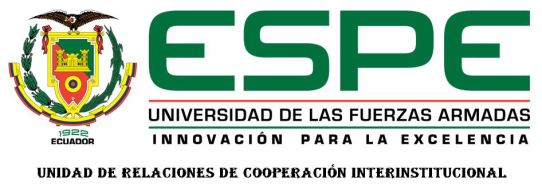